PISA 2018 RezultatiBosna i Hercegovina
Međunarodni program procjene učeničkih postignuća
3.12.2019. 
Tanja Bastianić
Šta je OECD?
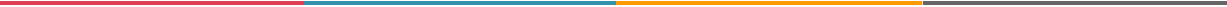 Organizacija za ekonomsku saradnju i razvoj (OECD)- ukratko:
OECD Direktorat za obrazovanje i vještine
PISA Pregled
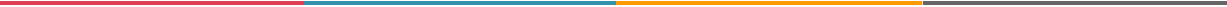 Zemlje i ekonomije učesnice u PISA 2018 istraživanju
Prvo učešće za Bosnu i Hercegovinu
Preko pola miliona 15-godišnjakaiz 79 zemalja i ekonomija
Svih 37 zemalja članica OECD-a i 42.  partnerske zemlje / ekonomije
OECD zemlje članice
	Partnerske zemlje i ekonomije
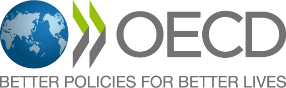 Ko su PISA učenici: ciljana populacija
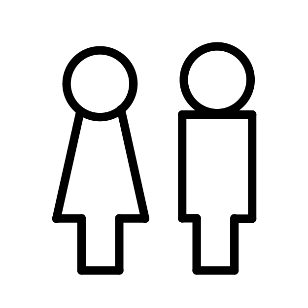 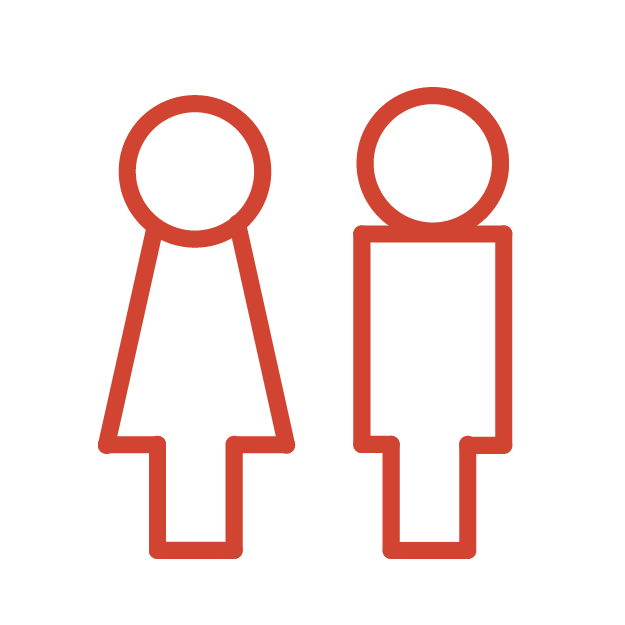 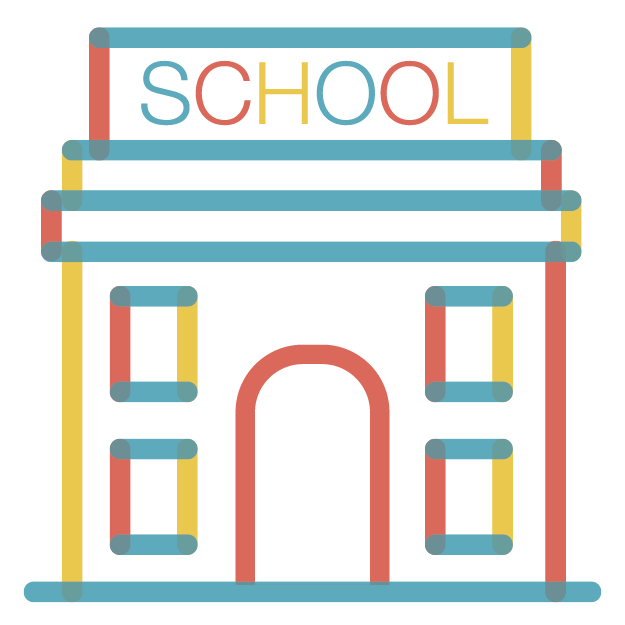 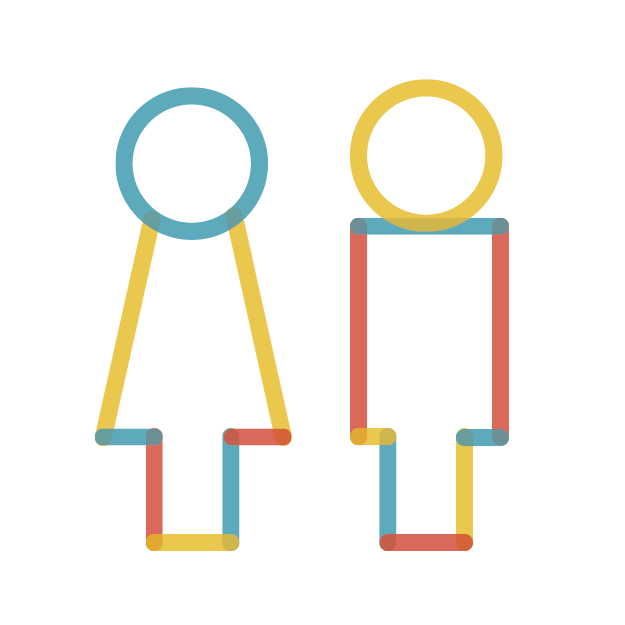 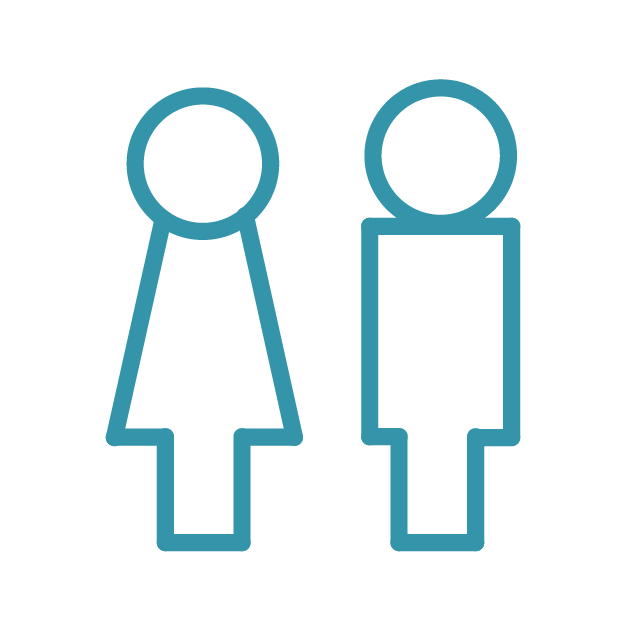 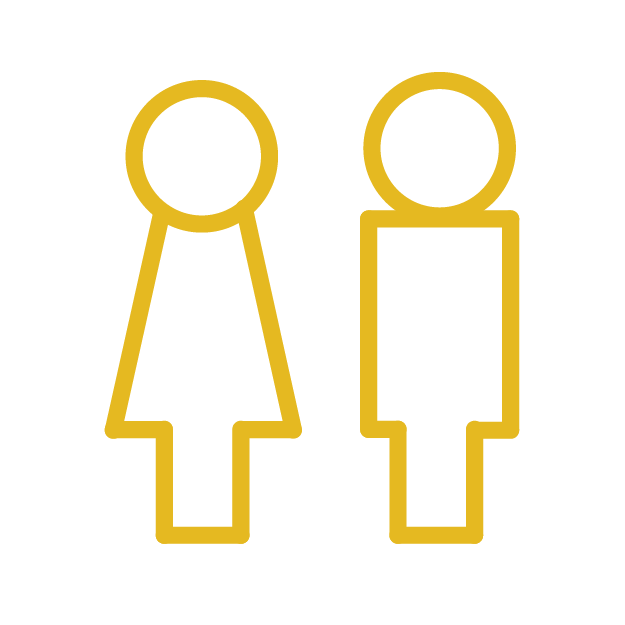 Osnovne odlike PISA 2018 istraživanja
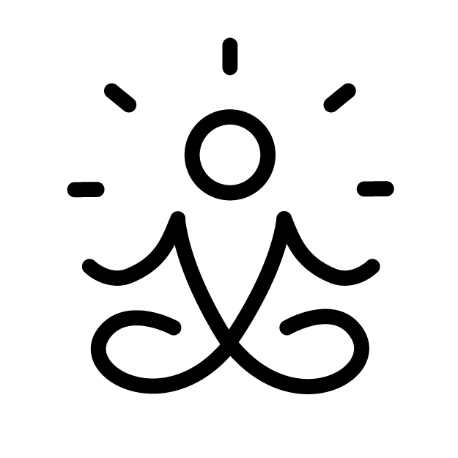 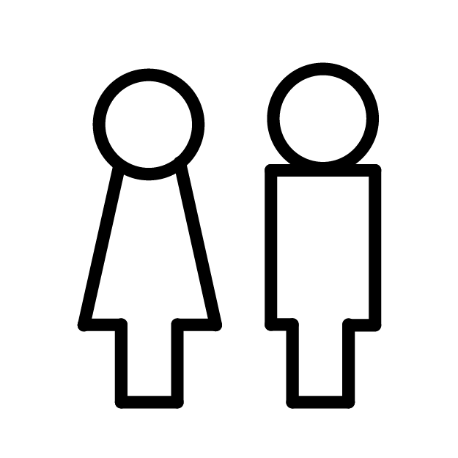 Razvoj vještina potrebnih za napredak u 21. vijeku …
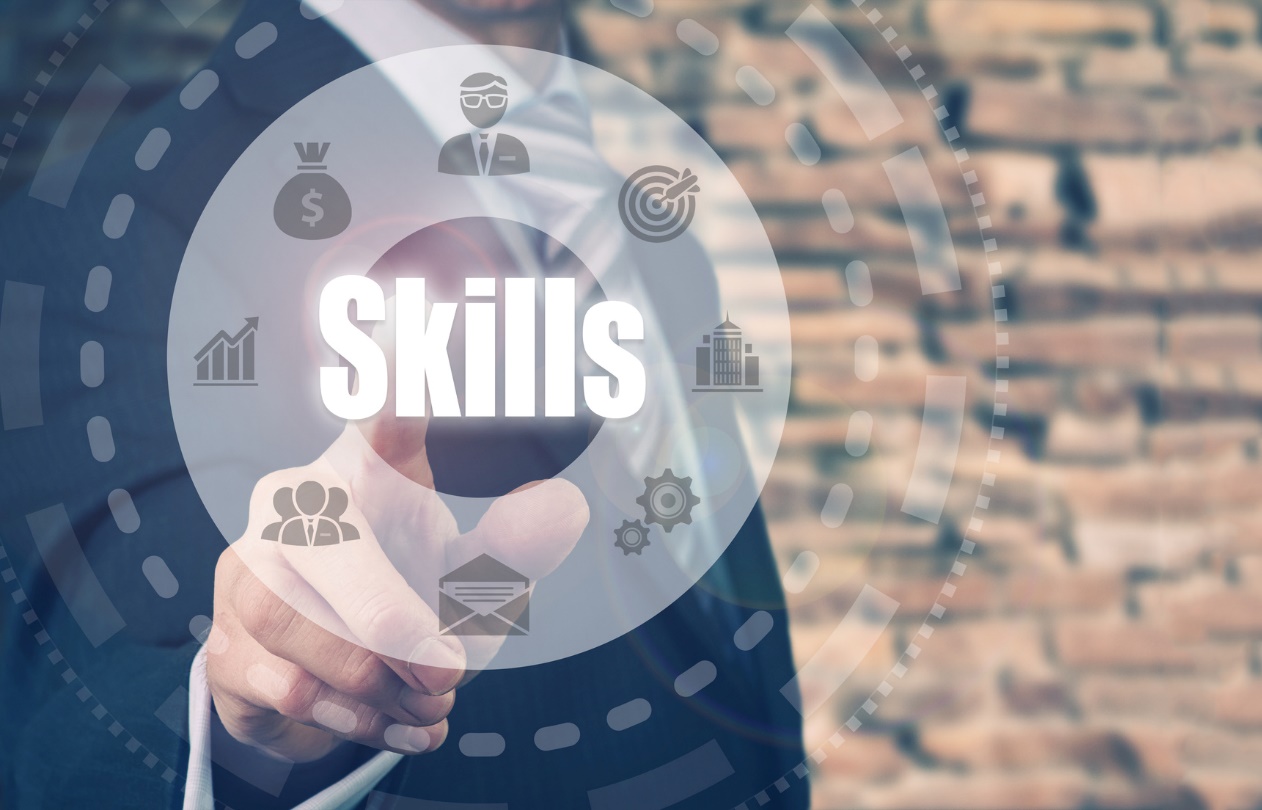 Šta mjeri test?
Primjer lakog ispitnog zadatka
Vulkanske erupcije ili zemljotresi pogađaju ljude u mnogim dijelovima svijeta. Mapa 1 pokazuje lokaciju vulkana. Mapa 2 pokazuje lokaciju zemljotresa. Region nazvan Vatreni prsten prikazan je na obe mape.
Vulkanske erupcije
Pitanje 1/4
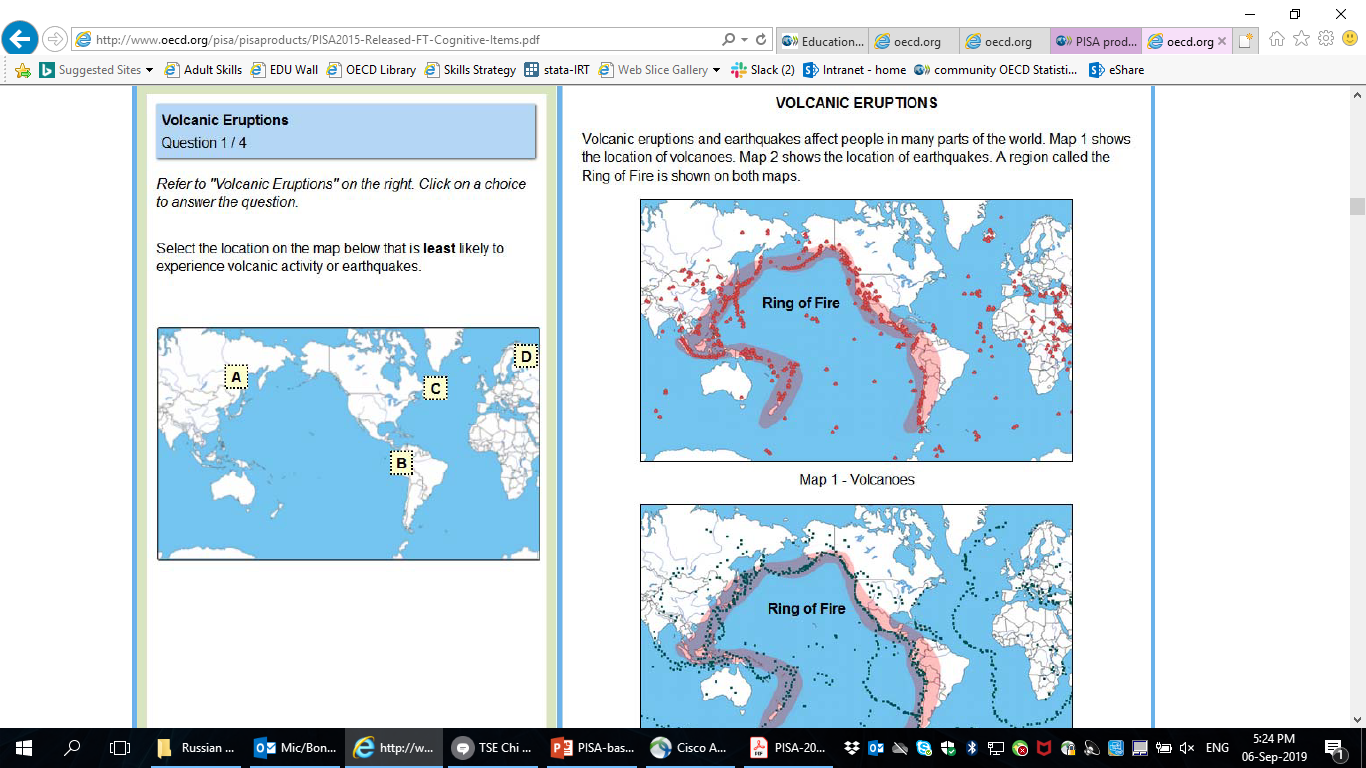 Odnosi se na 'Vulkanske erupcije' date desno.
Klikni na odabrani odgovor.
Odaberi lokaciju na mapi ispod gdje je najmanja vjerovatnoća da će se desiti vulkanska aktivnost ili zemljotres.
Vatreni prsten
Mapa 1 - Vulkani
Vatreni prsten
Primjer teškog ispitnog zadatka
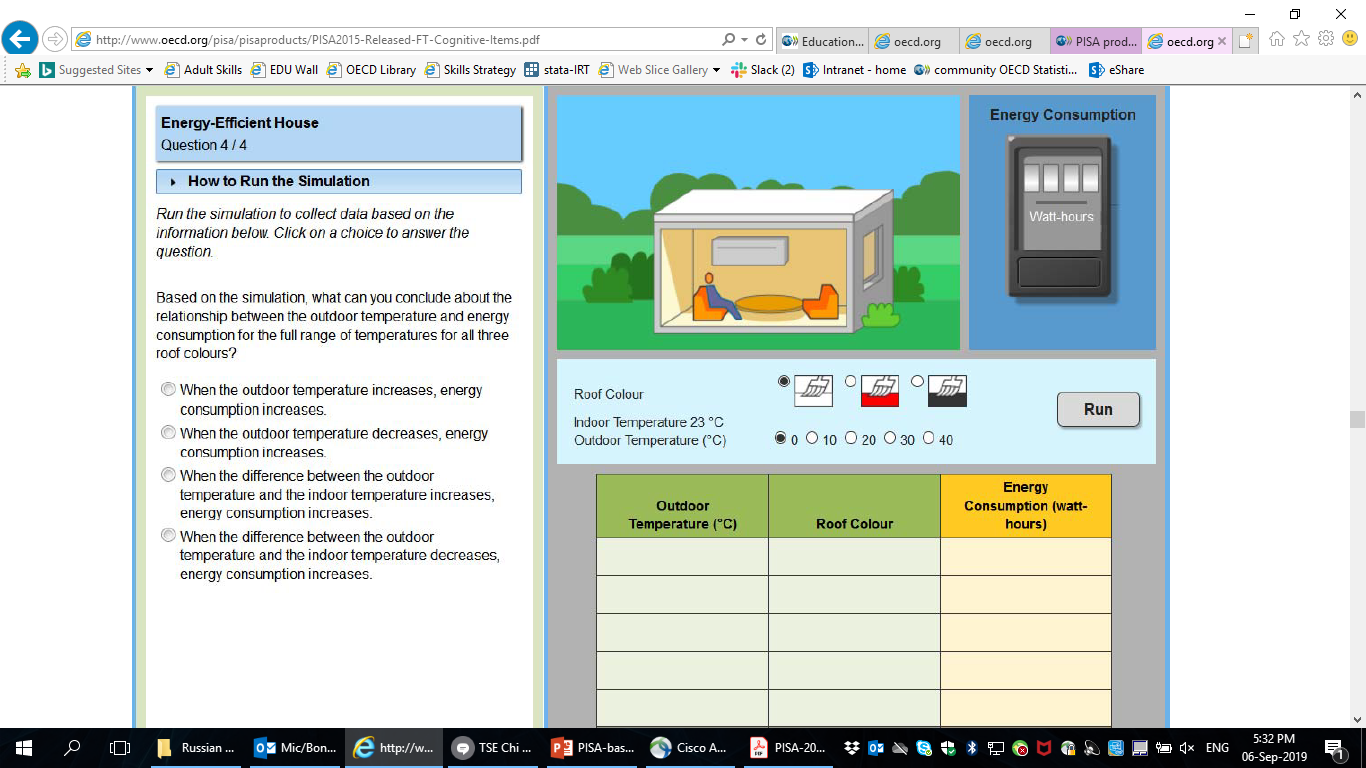 Kuća koja štedi energiju
Pitanje 4 / 4
Potrošnja energije
Kako pokrenuti simulaciju
Pokreni simulaciju da dobiješ podatke na osnovu sljedećih informacija. Klikni na odabrani odgovor.

Na osnovu simulacije, šta možeš zaključiti o odnosu između vanjske temperature i potrošnje energije za puni opseg temperatura za sve tri boje krova?

Kada se vanjska temperatura povećava, potrošnja energije se povećava.
Kada se vanjska temperatura smanjuje, potrošnja energije se povećava.
Kada se razlika između vanjske temperature i unutrašnje temperature povećava, potrošnja energije se povećava.
Kada se razlika između vanjske temperature i unutrašnje temperature smanjuje, potrošnja energije se povećava.
Boja krova
Pokreni
Indeks temperature 23 ◦c
Vanjska temperatura ◦c
Potrošnja energije W na sat
Vanjska temperatura C
Boja krova
PISA 2018 – Prikaz rezultata
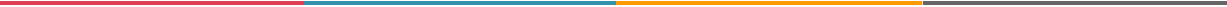 Prikaz prosječnih rezultata u čitanju
Fig II.3.1
Bosna i Hercegovina
PISA - Trendovi
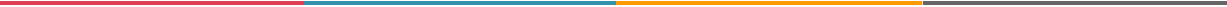 Prosječan trogodišnji trend u različitim tačkama distribucije čitalačkog znanja
Slika I.9.2
Statistički značajne promjene tokom vremena prikazane su tamnijim tonom
Poboljšan uspjeh
Smanjen uspjeh
2012
2006
2009
Trend od 2000
2003
PISA 2018 – Pravednost u obrazovanju
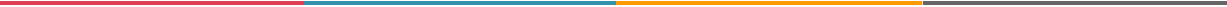 Prosječni rezultat u čitanju i pravednost u obrazovanju u PISA 2018
Veća pravednost
Veći rezultat
Visok rezultat
Visoka pravednost
Visok rezultatNiska pravednost
Nizak rezultat
Visoka pravednost
Bosna i Hercegovina
7% varijanse rezultata objašnjava se socijalno-ekonomskim statusom(OECD prosjek: 12%)
Nizak rezultat
Niska pravednost
Akademska otpornost
Fig II.3.1
Bosnia and Herzegovina
PISA 2018 – Faktori koji utiču na postignuća
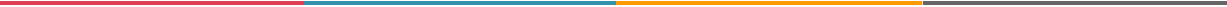 Prosječni uspjeh u čitanju i ulaganje u obrazovanje
Fig I.4.4
Bosna i Hercegovina
Prediktori uspjeha učenika
Izvor: PISA 2015
PISA – Naredni koraci
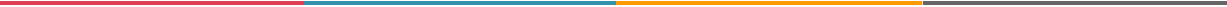 Šta slijedi u PISA-i?
Hvala! tanja.bastianic@oecd.org
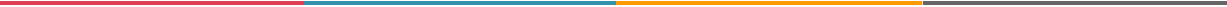